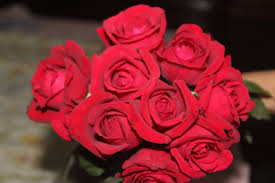 সকলকে  শুভেচ্ছা
শিক্ষক পরিচিতিসন্ধ্যা রানী দাসসহকারী শিক্ষক ফলতিতা শশধর সমাজকল্যান মাঃ বিঃফাকিরহাট, বাগেরহাট।
নিচের ছবিটি লক্ষ কর
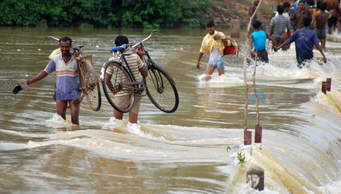 পাঠ পরিচিতি
বাংলাদেশ ও বিশ্ব পরিচয়অধ্য়য়ঃ ৮ম পাঠঃ   বাংলাদেশের দুর্যোগ
শিখন ফল
১। প্রাকৃতিক দুর্যোগ কি তা বলতে পারবে।
২। আমাদের দেশে সাধারনত কি কি প্রাকৃতিক দুর্যোগ দেখা যায় তা জানতে পারবে।
৩। দুর্যোগের ক্ষতি সমূহ্ উপলব্ধি করতে পারবে।
৪। কোন কোন অঞ্চলে সাধারণত কি কি প্রাকৃতিক দুর্যোগ  হয়ে থাকে তা বর্ণনা করতে পারবে।
বাংলাদেশের প্রাকৃতিক দুর্যোগের বিভিন্ন  ছবি
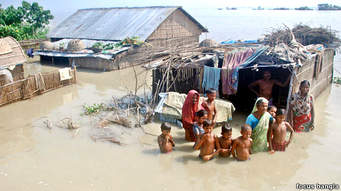 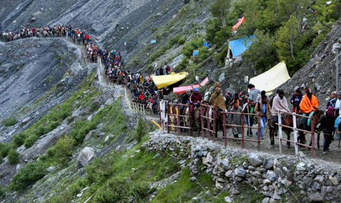 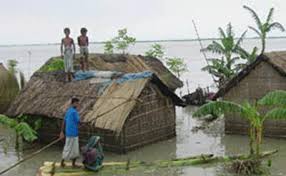 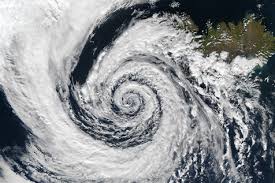 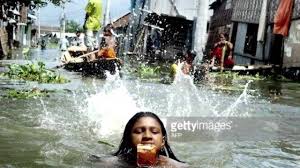 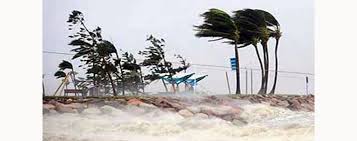 একক কাজ
বিভিন্ন ধরনের প্রাকৃতিক দুর্যোগ এর নাম লিখ ?
দলীয় কাজ।
প্রাকৃতিক দুর্যোগ ও মানব সৃষ্ট দুর্যোগ এর পার্থক্য উল্লেখ কর।
দলের সদস্যদের মাধ্যমে উপস্থাপন।
দলীয় কাজের মুল্লায়ন ও মুল্লায়নের ভিত্তিতে মার্ক প্রদান।
বাড়ির কাজ
দুর্যোগের করনে কি কি ক্ষতি হয় তা বর্ণনা কর।
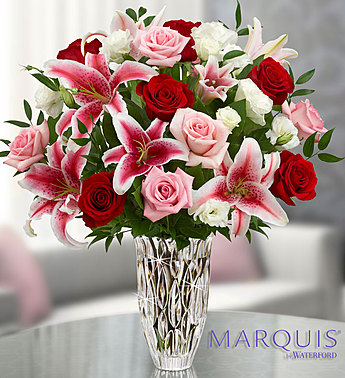 ধন্যবাদ